Race for Glory:Fable Project, Continued
Agenda
Recap and Update 1
Kubrick, Griffith, Daedalus, Rhetoric
Recap and Update 2
Philostratus on Sophistic agōn
Fable Project 2
Distill, Expand, Reverse
fable project 2
7-feb 2023
2
Recap and Update 1
Kubrick, Griffith, Daedalus, Rhetoric
Why Daedalus & Icarus?
Spin (khrōma)
Dodges race issue
Analogy
wing designers : wings : : film directors : films
Kubrick = new, improved Daedalus-Griffith
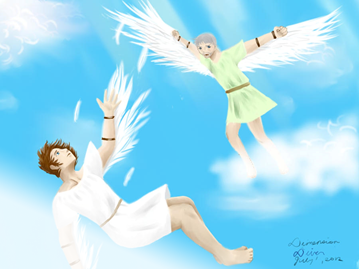 fable project 2
7-feb 2023
4
Recap and Update 2
Philostratus on Sophistic agōn
Rhetorical Envy-Attribution
On criticism of Scopelian:
“For they say that he is unworthy of the sophistic circle and call him dithyrambic, intemperate in his style, and thick-witted. Those who say this about him are quibblers and sluggish and are not inspired with extempore eloquence; for man is by nature a creature prone to envy” (p. 73)
[Speaker Notes: Envy attribution is a way to make sense of “otherwise inexplicable events within communities” ({Eidinow, 2015 #244@8}).
Why envy attribution here?
According to Theophrastus, lies stemming from slander and envy lose force and fade away (fr. 153 Wimmer). Jump ahead in time, and we find Apsines commending envy attribution, the claim that so-and-so envies, or acts or speaks out of envy, as a way to sabotage an opponent’s claims (Ars rhetorica 93 Patillon). For it is, to quote a speaker in Sopater, “unseemly to pursue an envy-driven (phthonōi) prosecution, to put everything on the line for someone purely out of spite” (baskaniāi, 8.48 Waltz).]
Constructive agōn
On Scopelian’s reading and his rivalry with his teacher, Nicetes:
“He devoted himself to all kinds of poetry, but tragedies he devoured in his endeavour to rival (agōnizomenos, “competing with”) the grand style of his teacher; for in this branch Nicetes was greatly admired” (p. 228)
Constructive agōn (cont’d)
zēlos
Admiration, emulation, competitive spirit 
mimēsis
Imitation
fable project 2
7-feb 2023
8
Dysfunctional agōn
Favorinus versus Polemon:
“The quarrel … became more bitter in Rome; for there consulars and sons of consulars by applauding either one or the other started between them a rivalry such as kindles the keenest envy (phthonos) and malice even in the hearts of wise men” (p. 27)
[Speaker Notes: Scopelian versus Nicetes (student versus teacher) — was that real-time, synchronous rivalry?
when the stakes are high, can envy and its byproducts be avoided?
basically, Philostratus is saying that each sophist had his factional support at rome, and that that egged them on. descending to slandering one another and name-calling, they in effect brought dishonor to the practice of sophistic.
“The quarrel that arose between Polemon and Favorinus began in Ionia, where the Ephesians Favoured Favorinus, while Smyrna admired Polemon; and it became more bitter in Rome; for there consulars and sons of consulars by applauding either one or the other started between them a rivalry such as kindles the keenest envy and malice even in the hearts of wise men. However they may be forgiven for that rivalry, since human nature holds that the love of glory never grows old; but they are to be blamed for the speeches that they composed assailing one another; for personal abuse is brutal, and even if it be true, that does not acquit of disgrace even the man who speaks about such things. And so when people called Favorinus a sophist [as an insult], the mere fact that he had quarrelled with a sophist was evidence enough; for that spirit of rivalry of which I spoke is always directed against one’s competitors in the same craft.”]
Fable Project 2
Distill, Expand, Reverse
Procedures. Review...
Progumnasmata page
Oral Presentations Assessment Rubric (PDF)
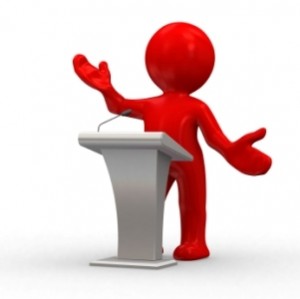 fable project 2
7-feb 2023
11
In-Class Exercise
Distillation = psilos logos (done!)
“There was a frog, always on her phone, who was rude to everyone. But when she needed someone, no one was there for her. She died. Moral: Nothing is so important on your phone that you can be rude to others"
Expansion = exergasia, auxēsis
Dialogue
Ēthopoiia (characterization)
Rhetorical logic
Enthymeme, epichireme, analogy, a fortiori reasoning
Contradiction = antirrhēsis
fable project 2
7-feb 2023
12
Enthymeme (Rhetorical Syllogism)
Marcus is freedom-loving
All Romans are freedom-loving
Marcus is a Roman
Epichireme (complex syllogism)
The tyrant would not have committed suicide had his son lived
I slew the tyrant
I slew the son
reward tyrant slayers
Reward me
I slew the tyrant
[Speaker Notes: “’But you did not kill the tyrant ; the law assigns the reward to him who kills the tyrant.’ And pray what is the difference between killing him and causing his death ? I see none.” (p. 177)
“'But you did not kill the tyrant ; the law assigns the reward to him who kills the tyrant.’ And pray what is the difference between killing him and causing his death ? I see none.” (177)]
Analogy
wing designers : wings : : film directors : films
A fortiori reasoning
You reward those who slay one tyrant
And you’re not going to reward me?!
I slew two!